MareMathics
Teachers’ Training - Tallinn
Goran Kovačević, prof.

University of Split
Faculty of Maritime Studies
Excel VBA tools for matrices and determinants
Tools list:
Determinant
Generating the determinant of the desired value
Inverse matrix (using Gauss-Jordan method)
Solving a linear system with a unique solution in which m=n=r  (Gauss-Jordan)
Excel VBA tools for matrices and determinants
Why are they useful?
Excel VBA tools for matrices and determinants
Why are they useful?
Checking the solution
Composing new tasks
Quick solving
Excel VBA tools for matrices and determinants
Before use:
Excel VBA tools for matrices and determinants
Before use:
Enable macros in Excel
Excel VBA tools for matrices and determinants
Before use:
Enable macros in Excel

Step 1: In the File tab, click “options.”

Step 2: In the “Excel options” dialog box, click “trust center settings” in the “trust center” option.

Step 3: In the “macro settings” option, select “enable all macros.” Click “Ok” to apply the selected macro settings.
Excel VBA tools for matrices and determinants
Before use:
Excel VBA tools for matrices and determinants
Before use:
Add Developer tab to Excel ribbon
Excel VBA tools for matrices and determinants
Before use:
Add Developer tab to Excel ribbon 

On the File tab, go to Options > Customize Ribbon.

Under Customize the Ribbon and under Main Tabs, select the Developer check box.
Excel VBA tools for matrices and determinants
Use of tool – Determinant.xlsm
Excel VBA tools for matrices and determinants
Use of tool – Determinant.xlsm
Open the file and delete all data from the table
Excel VBA tools for matrices and determinants
the determinant of the given matrix is ​​displayed in the cell with coordinates (1, n + 2)
Excel VBA tools for matrices and determinants
Excel VBA tools for matrices and determinants
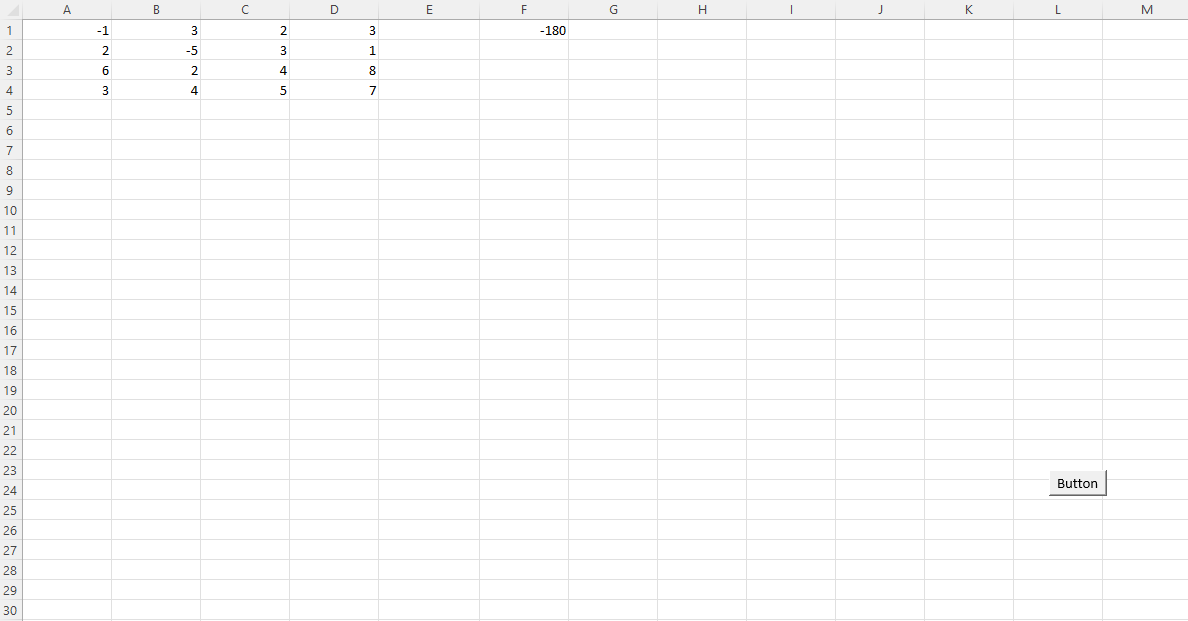 Excel VBA tools for matrices and determinants
Use of tool – Generating the determinant of the desired value.xlsm
Excel VBA tools for matrices and determinants
Use of tool – Generating the determinant of the desired value.xlsm
Open the file and delete all data from the table
Excel VBA tools for matrices and determinants
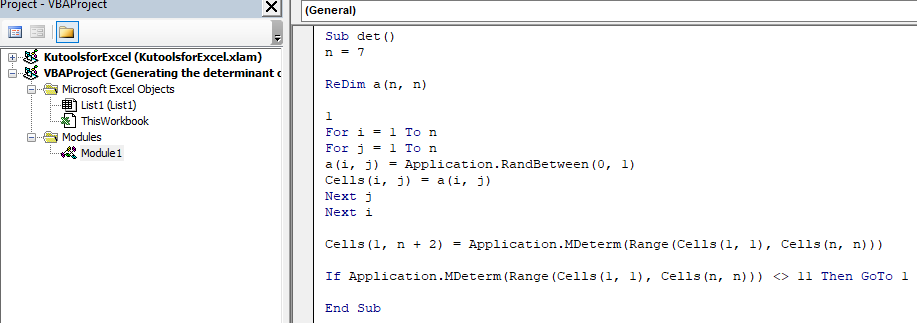 Excel VBA tools for matrices and determinants
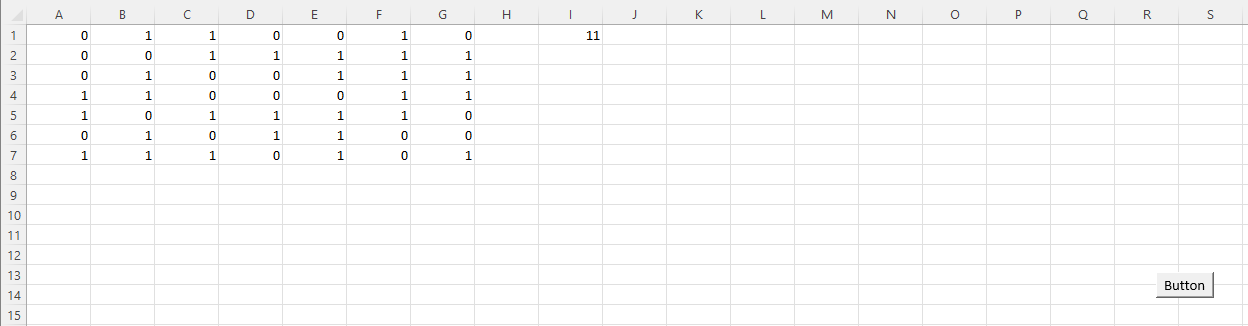 Excel VBA tools for matrices and determinants
After executing the program, in the first n rows and the first n columns of the table there is a matrix of order n whose determinant is equal to the set value.
The determinant of that matrix is ​​displayed in the cell at the intersection of the first row and the (n + 2)nd column.
Excel VBA tools for matrices and determinants
Use of tool – Inverse matrix (using Gauss-Jordan method).xlsm
Excel VBA tools for matrices and determinants
Excel VBA tools for matrices and determinants
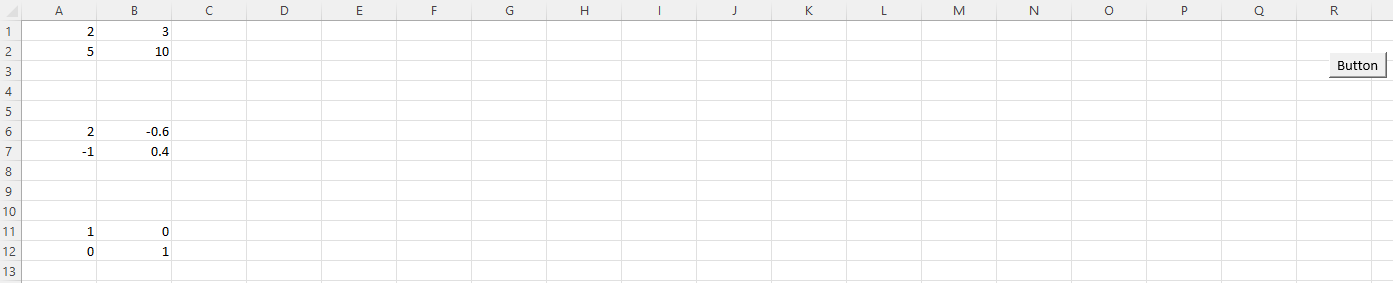 Excel VBA tools for matrices and determinants
Use of tool – Solving a linear system with a unique solution in which m=n=r (Gauss-Jordan).xlsm
Excel VBA tools for matrices and determinants
Excel VBA tools for matrices and determinants
Excel VBA tools for matrices and determinants
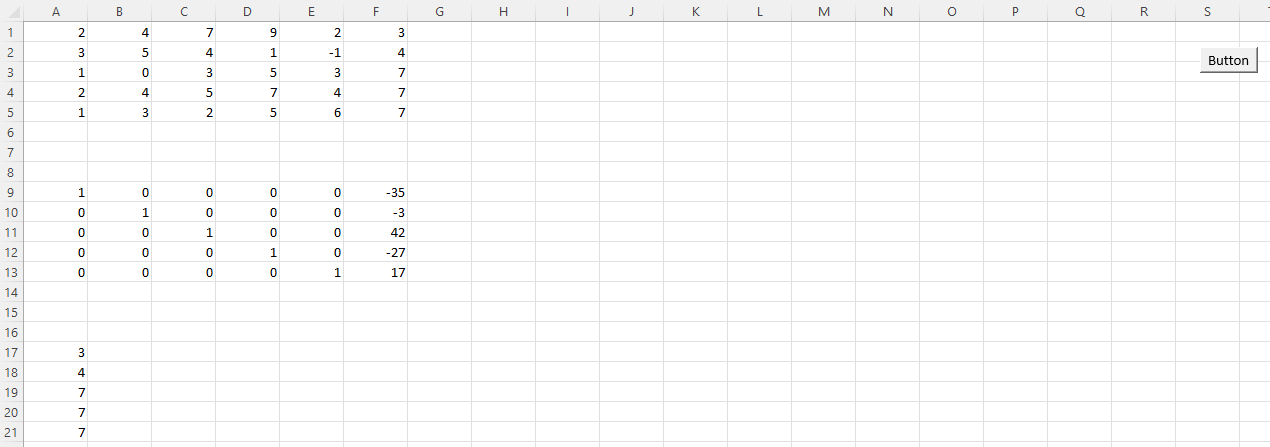 MATLAB tools for matrices and determinants
My MATLAB tools list:
Generating_a_matrix_of_the_desired_rank
Generating_a_matrix_polynomial
Generating_a_system_with_a_unique_solution
Generating_a_system_with_an_infinite_number_of_solutions
Generating_an_impossible_system
Solving_a_linear_system
MATLAB tools for matrices and determinants
If anyone is interested, I could make a little guide for any of these tools.

Contact mail:	goran.kovacevic@pfst.hr
Thank you for your attention!
"This project has been funded with support from the European Commission. This publication [communication] reflects the views only of the author, and the Commission cannot be held responsible for any use which may be made of the information contained therein".